HOW TO AVOID DEBT!
50 Careers that don’t require a 4-year degree
Jill Altshuler
Reservoir High School Counselor
March 13, 2018
MIKE ROWE:  COLLEGE ISN’T THE PATH FOR EVERYONE
https://www.facebook.com/ATTNVideo/videos/1781909918780628/
DEBT
$1.4 trillion dollar in US debt
$2858 student debt accrued each second
$37, 172 average student debt in 2017

https://www.debt.org/students/
THINK OUTSIDE THE BOX
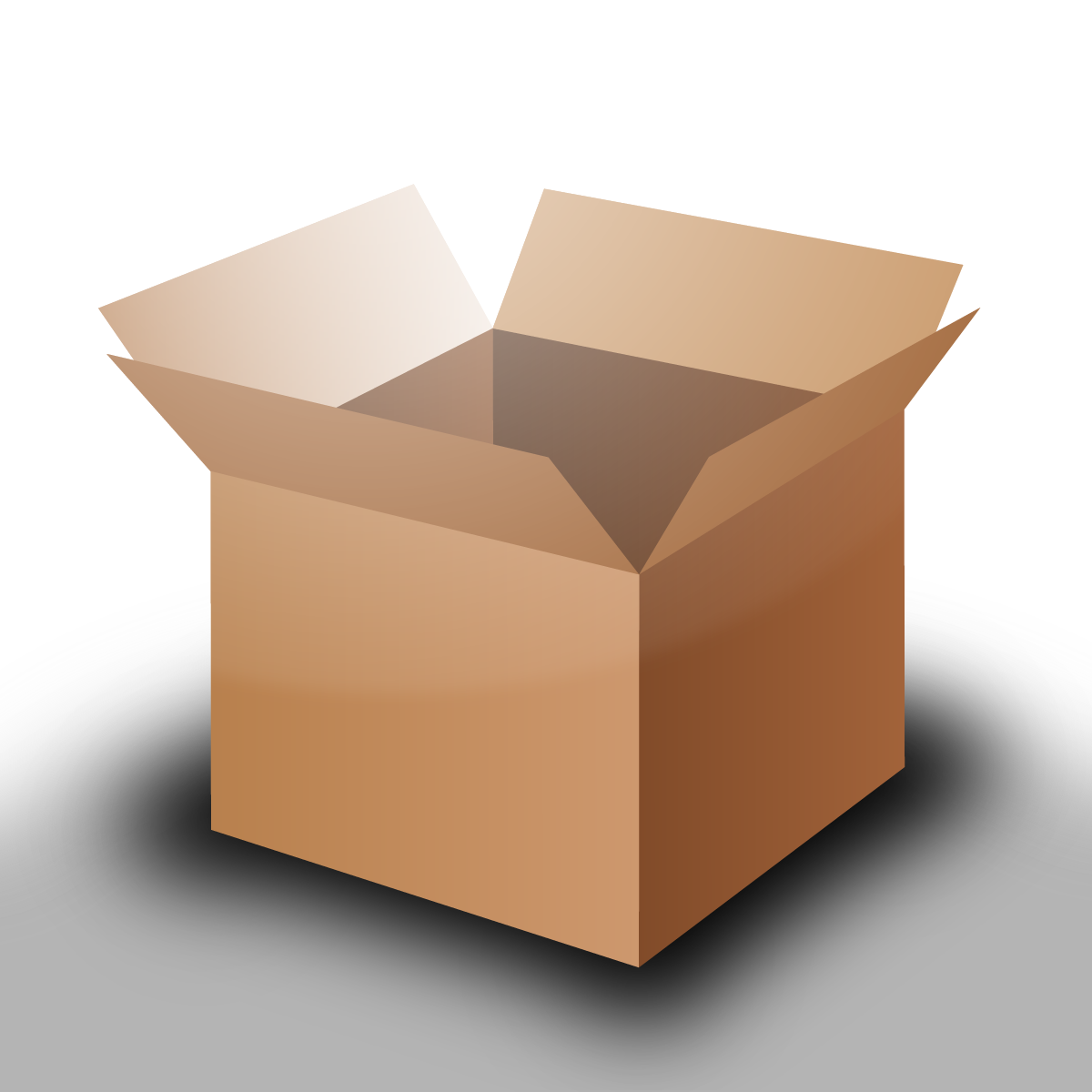 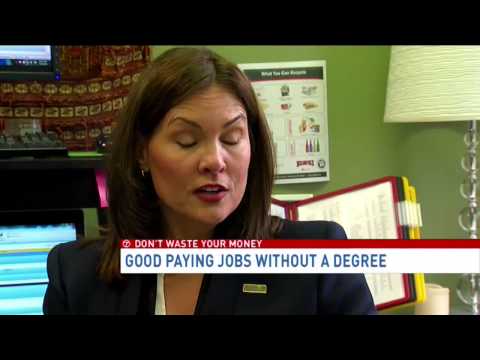 The 50 Career Paths
Cosmetology
Skin Care
Hair 
Make up

Military
Army
Navy 
Marines
Coast Guard
National Guard
Air Force

Mechanic
Aviation Mechanic
Auto Mechanic
Construction
HVAC
Plumbing 
Electrician
Elevator Mechanic
Landscaper
Sprinkler Fitter

Emergency
Police
Fire
EMT
911 Operator
Entertainment/Travel
Broadcast Journalism
Sound Engineer
Gaming Manager
Restaurant Manager
Chef
Flight Attendant
Air Traffic Controller
CDL

Miscellaneous
Real Estate Agent
Transportation/Storage Mgr
Nuclear Technician
Subway or Streetcar operator
Mortuary Science
Health Care
Radiology Tech
Dental Hygienist
Dental Asst
Ortho Asst
Biomedical Engineering
Diagnostic Medical Sonographer
Medical Lab Technician
Physical Therapy Asst
Occupational Therapy Asst
Pharmacy Tech
Surgical Tech
Massage Therapy
Veterinary Tech
Post High School Options
Work
Gap Year
Internship
Apprenticeship
https://www.dllr.state.md.us/employment/appr/
Trade Schools (Cortiva Inst, Paul Mitchell, North America Trade School)
2 Year College
Howard Community College
Community College of Baltimore County
4 year College
Stepping Stone
Jackpot
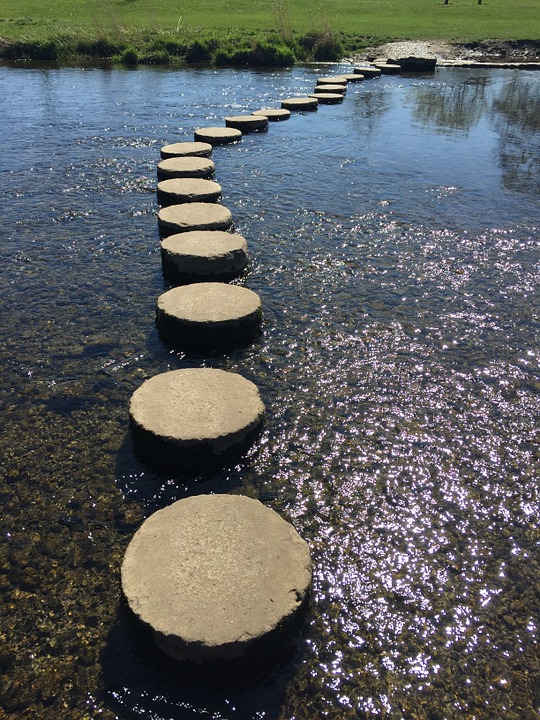 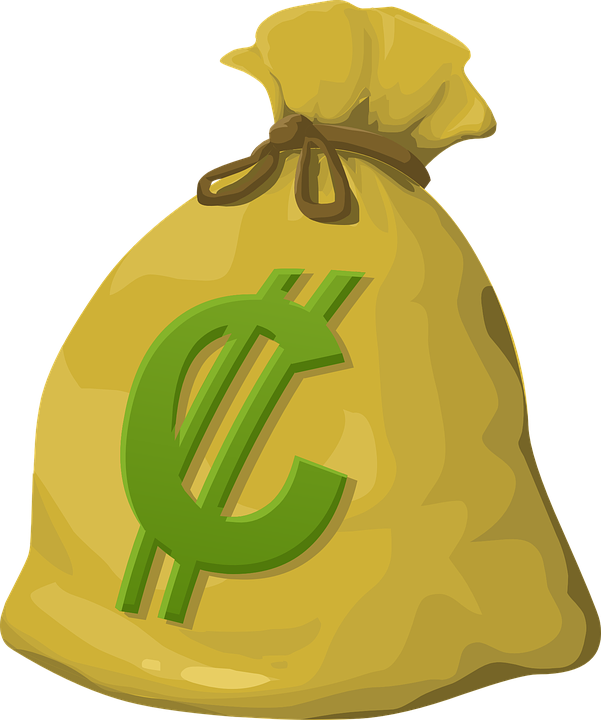 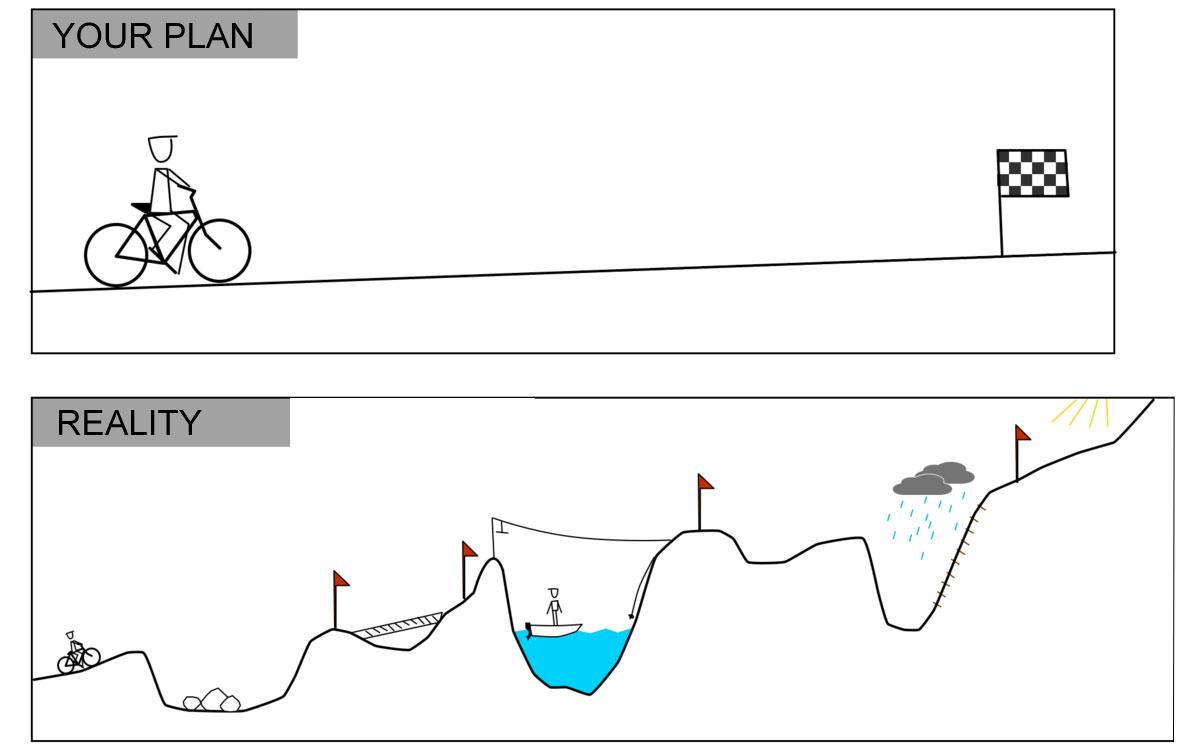